Unit 3
What do you want to study?
I want to study...
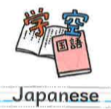 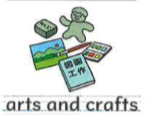 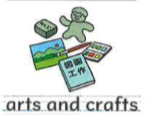 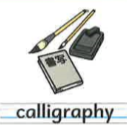 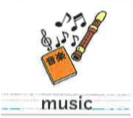 What do I want to be？Can you guess?
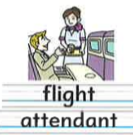 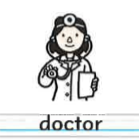 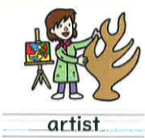 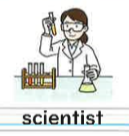 I want to be an artist.
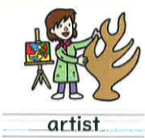 I want to study...
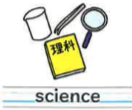 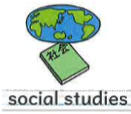 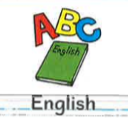 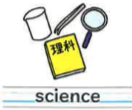 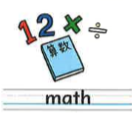 What do I want to be？Can you guess?
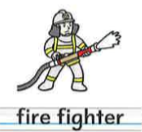 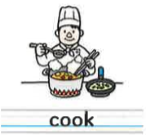 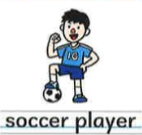 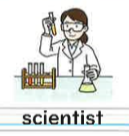 I want to be a scientist.
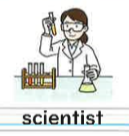 I want to study...
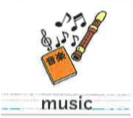 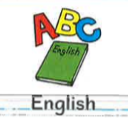 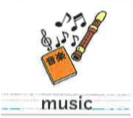 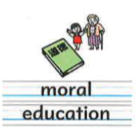 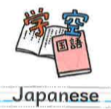 What do I want to be？Can you guess?
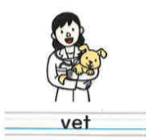 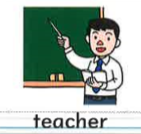 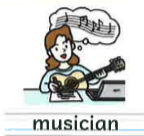 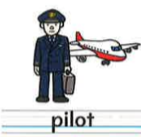 I want to be a musician.
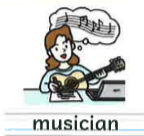 I want to study...
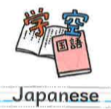 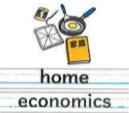 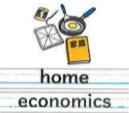 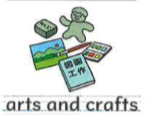 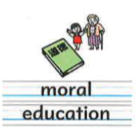 What do I want to be？Can you guess?
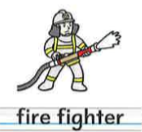 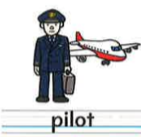 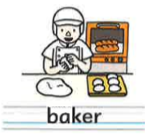 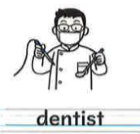 I want to be a baker．
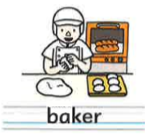